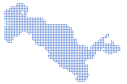 Islamic Finance: opportunities for 
leasing development in Uzbekistan
Mr. Zafar Mustafaev
JSC “Uzbek Leasing International A.O.” and Leasing Association of Uzbekistan
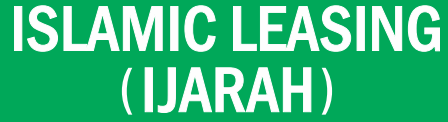 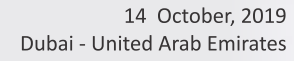 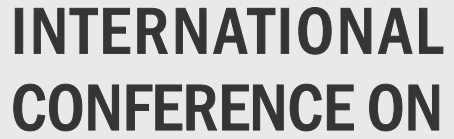 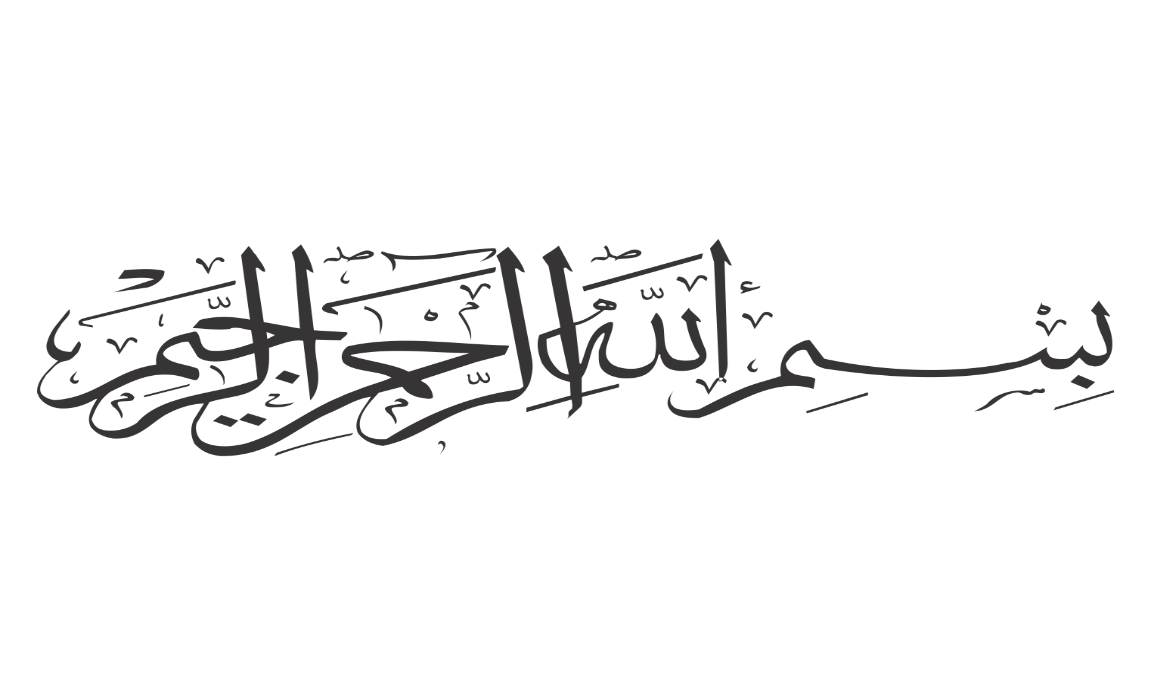 Agenda
Republic of Uzbekistan
A
Financial market of Uzbekistan
B
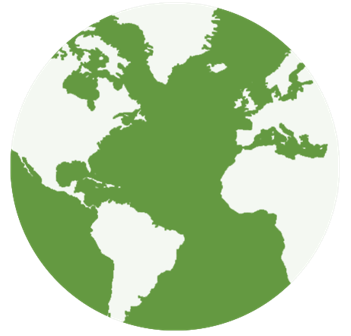 Leasing market in Uzbekistan
C
Islamic Finance
D
Uzbekistan: Potential Market for Islamic Finance
E
Republic of Uzbekistan
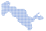 Republic of Uzbekistan 2018
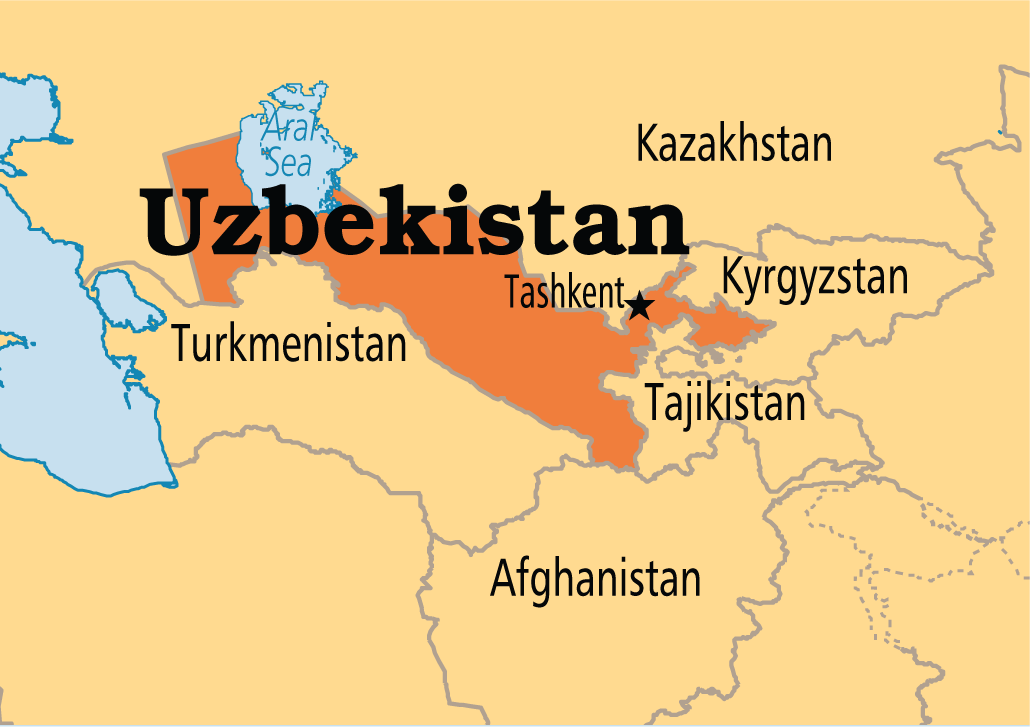 GDP – USD 48,88 bln.

Capital investments – USD 12,86 bln.
 
Import volume – USD 19,5 bln. 

Export volume – USD 14,2 bln.

Population -  32 mln.
Uzbekistan is among the top 
ten countries in terms of 
uranium reserves and mining.
The Republic has the potential to produce more than 10 mln.
tons of fruits and vegetables 
per year.
More than 2800 resourse deposits and minerals have been identified in the republic, the total 
mineral and raw material potential of the country is about USD 5.6 trln.
Uzbekistan occupies 11th place in terms of 
copper reserves, 9th in terms of gold 
production, 8th in uranium, 5th place in 
cotton fiber.
The industry of the Republic is fully provided with natural gas,
oil and petroleum products, coal and electricity. 188 deposits of oil, gas and condensate, 3 coal deposits are explored here.
Uzbekistan has a great tourist potential of 
both traditional tourism and pilgrimage, cities with a long history, such as Samarkand, 
Bukhara, Khiva etc.
Free Economic Zones
Tax exemptions:

Land tax

Income tax

Property tax

Custom payments

Depending on the amount of 
investments, the period of tax 
benefits is from 3 to 10 years
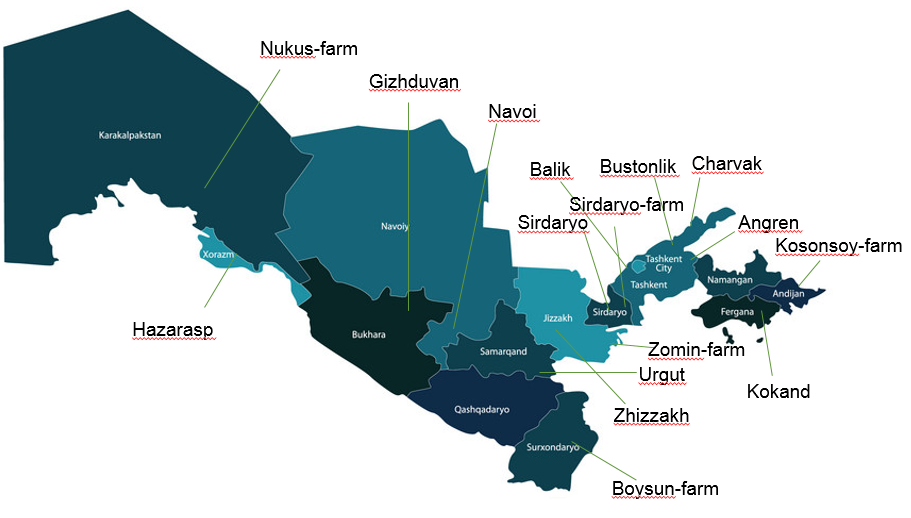 International rating
Doing Business
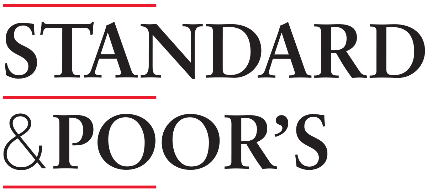 “BB-”, “Stable”
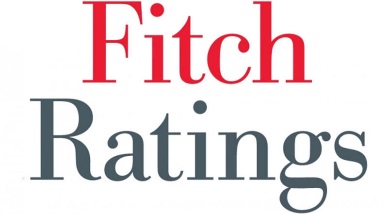 “BB-”, “Stable”
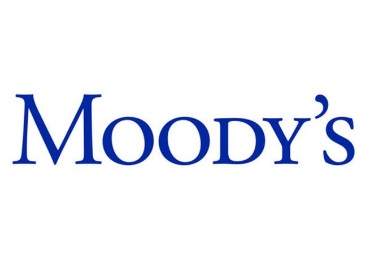 “B1”
Financial Market of Uzbekistan
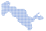 Banks of Uzbekistan
29 Banks in Uzbekistan
2019
Insurance companies
30 Insurance companies in Uzbekistan
2019
Leasing Market of Uzbekistan
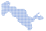 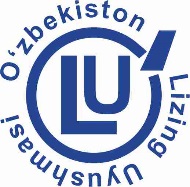 Leasing Association of Uzbekistan since 2005
Volume of new lease deals
in bln.UZS
Leasing portfolio
in bln.UZS
Leasing market indicators
Leasing market structure by
leased assets in 1H - 2019
Agricultural machinery – 39,9%
Technological equipment – 37,4%
Real estate – 2,1%
Vehicles – 20,6%
Leasing market “players”
133 Lessors in Leasing market
1H-2019
Islamic Finance
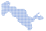 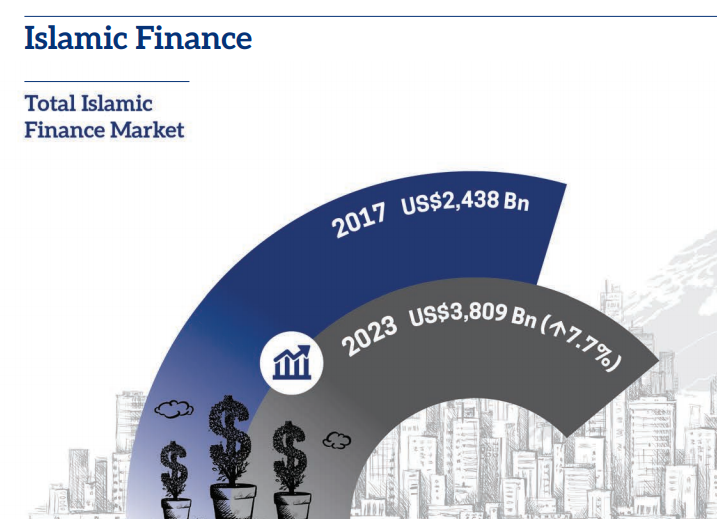 Global Islamic Finance
Amount of global Islamic financial assets
     grew by USD 2,4 bln in 2017, it is 
     expected that by the end of 2023 it will 
     exceed USD 3,8 bln.

Islamic banking -71% of total assets; 
Islamic bonds (Sukuk) -17%; 
Islamic asset management funds - 4%; 
Islamic insurance (Takaful) - 2%; 
Remaining 6% of Islamic financial assets 
are held by other Islamic financial institutions
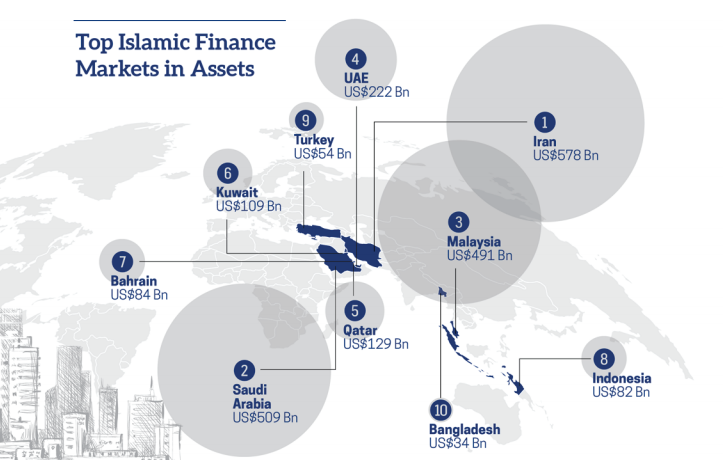 Islamic Development Bank in Uzbekistan
Uzbekistan joined IsDB in 2003;

 Total funding – USD 2 bln. in the areas:

Healthcare
Education 
Irrigation 
Energy 
Water supply
Utilities 
Road infrastructure 
Small business support

 Uzbekistan is also a member of ICD, ISFD and IRTI
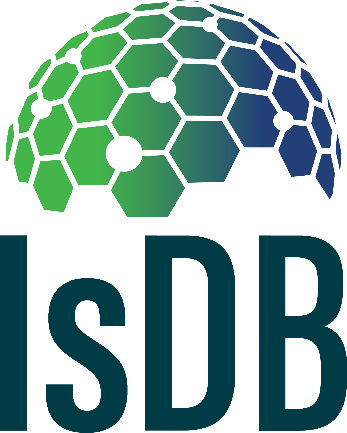 Access to Islamic Finance in Uzbekistan
Leasing companies of Uzbekistan working with ICD
2008:
Murabaha facility from ICD – USD 1 mln

2014:
Murabaha facility from ICD – USD 5 mln

2017:
Murabaha facility from ICD – USD 7 mln
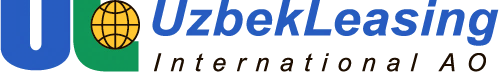 2010:
Equity capital of ICD – USD 5 mln

2014:
Murabaha facility from ICD – USD 5 mln

2016:
Murabaha facility from ICD – USD 5 mln
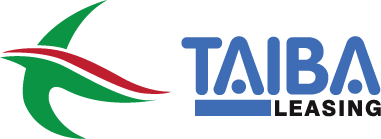 Enables customers to use fixed assets for fee who may be unable to buy them
Ijarah has also huge potential as a financing for retail.
It can be used as incentive to economic development.
Why Ijarah is important in Islamic Finance
Legal background of Ijarah in Uzbekistan
Chapter 34 of Civil Code is devoted to Ijarah(or Rent) and   §6 of this chapter is devoted specifically to Financial Leasing;
According to Civil Code under the Ijarah agreement, the rentor    undertakes to transfer the tenant for temporary possession and   use or use of the property for a fee.
The Ijarah does not end with the ownership
The financial leasing under the legislation of the Republic of 
      Uzbekistan is conventional where the Lessee is obliged to
      pay the principal plus interest on leasing
The leasing ends with automatic transfer of ownership
Practice of Ijarah in Uzbekistan
In 2018 Government rented out commercial properties and signed more than 24.3 thousand Ijarah (Rent) deals for the amount of UZS 63.1 bln; and as a result was created more than 5.7 thousand job places.
Existing Pipeline
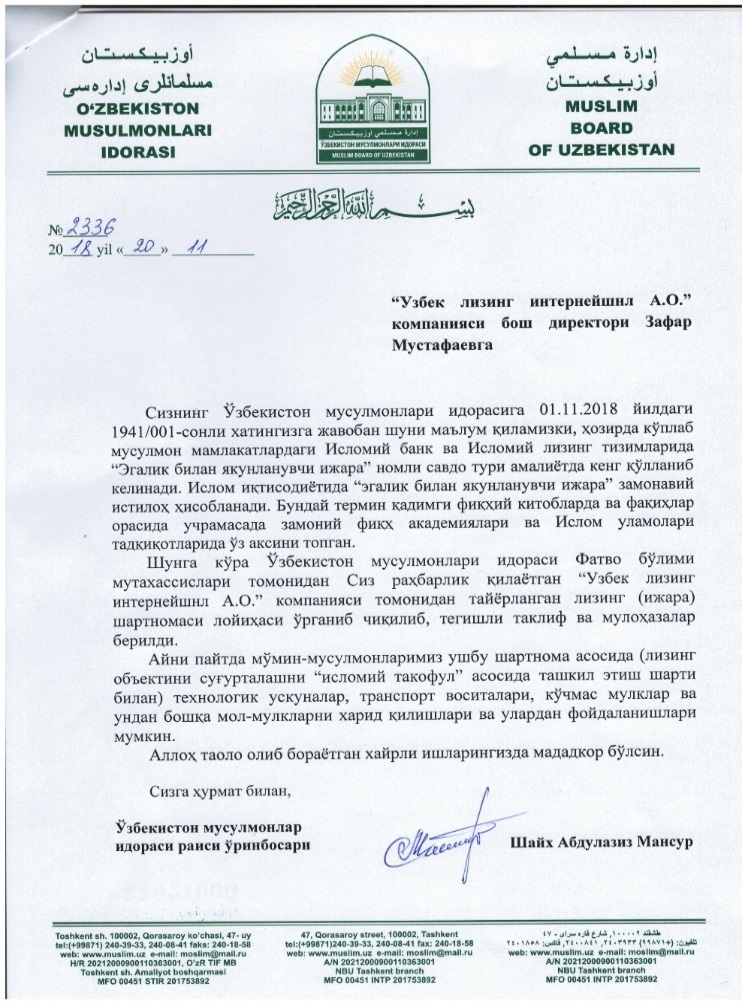 Currently, there are more than 40 potential projects under consideration of Uzbek        Leasing International on construction,        medical, transport and other sectors for       total amount more than USD 20 mln;
1/3 of the potential projects pipeline would prefer Islamic finance in the kind of Ijarah 
      instead of traditional leasing.
On 20th of November, 2018 Uzbek Leasing International received a permission (Fatwa) from Muslim board of Uzbekistan   to finance Ijarah using Takaful insurance
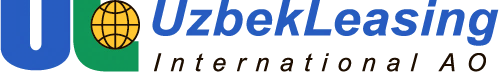 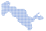 since 1995
Shareholders
NBU
	
	
 Maybank
(Malaysia)
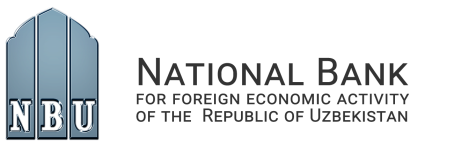 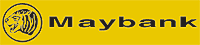 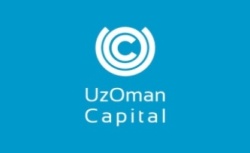 Uzbek-Oman Investment Company
Note: EBRD and IFC were shareholders from 1995 to 2012.
          From 2012 UzOman purchased shares of EBRD and IFC
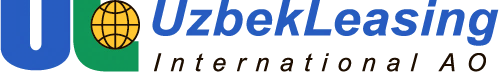 Date of establishment: 1995;

 Representatives in the regions: 10; 

 Lease transactions: over 1000;

 Total value of leasing deals: over USD 200 mln.
Advantages of Uzbek Leasing International
Sources of Finance
Total USD 107.8 mln
Breakdown of lease portfolio
Uzbekistan: Potential Market for Islamic Finance
93,3% of population – muslims

High demand for the technological equipment and transportation from SME’s in Uzbekistan;

Average ROE is 20%;

85% of bank services are provided by state-owned commercial banks, which gives                an opportunity to private commercial banks to compete and increase their services;

There is an increasing demand for Islamic finance in the country, 1/3 of the potential projects pipeline would prefer Islamic finance in the kind of Ijarah instead of traditional banking

According to preliminary estimates by IsDB experts, the introduction of Islamic finance in     Uzbekistan will help to attract up to USD 10 bln in foreign investment in the country
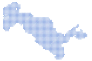 Thanks for you attention!